A    mondat
A kijelentő mondat
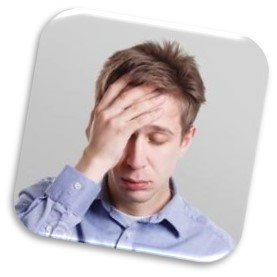 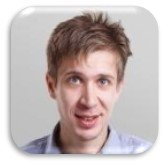 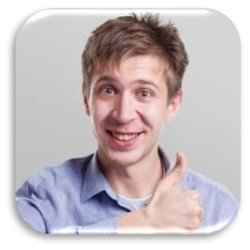 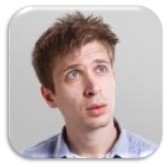 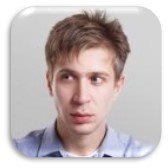 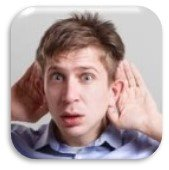 Gondolatainkat mondatokkal fejezhetjük ki. 
Érzelmi állapotunktól függően más-más mondatot mondunk.
Készítsd elő a nyelvtan könyved a 98-99. oldalon!
Karikázd be kék ceruzával a mondatvégi írásjeleket! 
Mi a közös bennük?
Minden mondat KÖZÖL veled valamit a sünről.
Te is közölj valamit a sünről az 1,c feladatban!
Szívesen fogyaszt
Ősszel rengeteget
                   Télen
A 2. feladat elolvasása után, egy-egy élőlényre ismerhetsz rá.
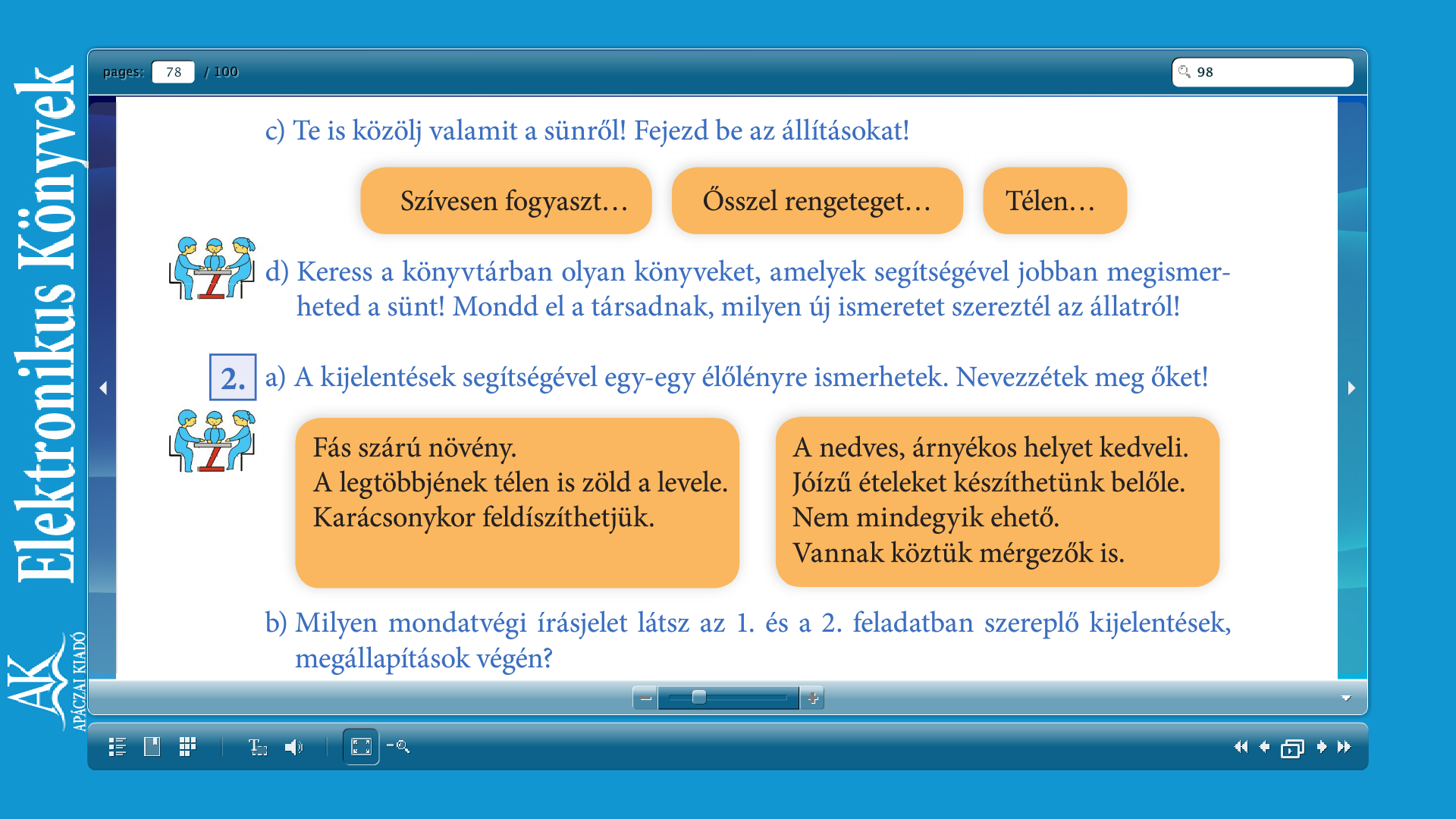 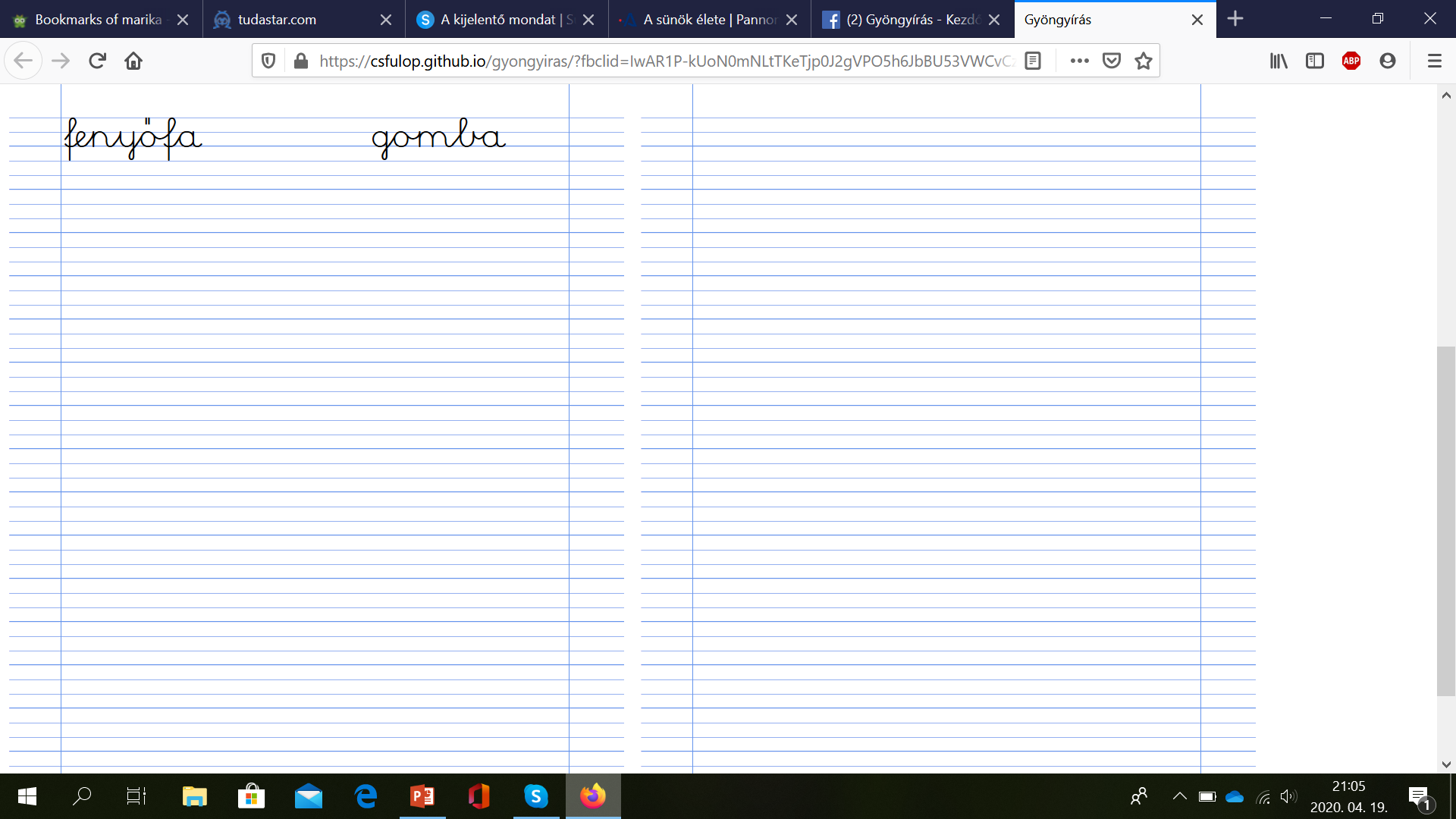 Írj önállóan is egy-egy állítást a fenyőfáról és a gombáról a 2/c feladathoz!
Olvasd el figyelmesen a szabályt kétszer! Most próbáld meg családtagodnak elmondani segítség nélkül!
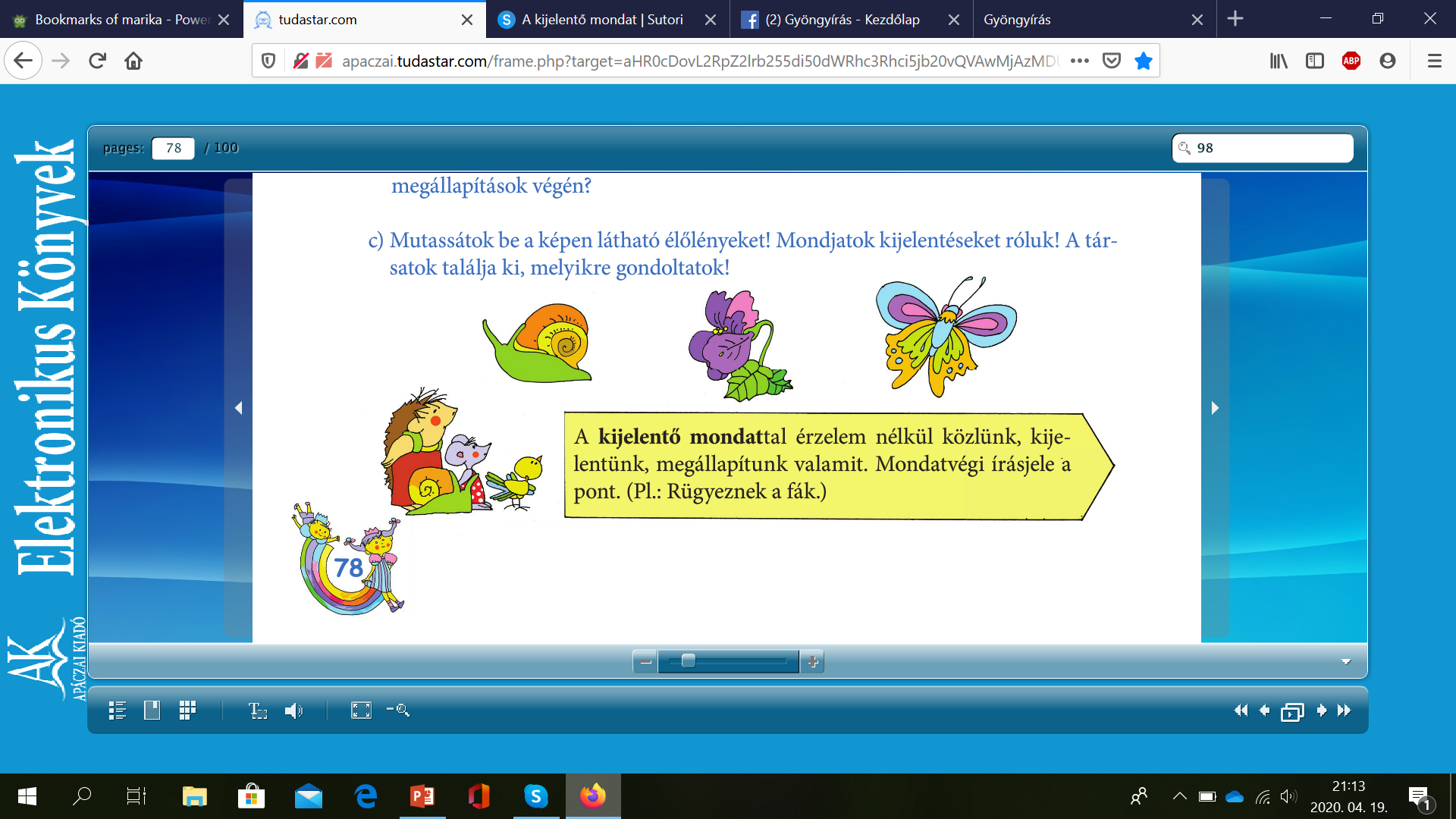 Közölj megállapítást a csigáról, ibolyáról, lepkéről 1-1 mondatban!  99/3/b
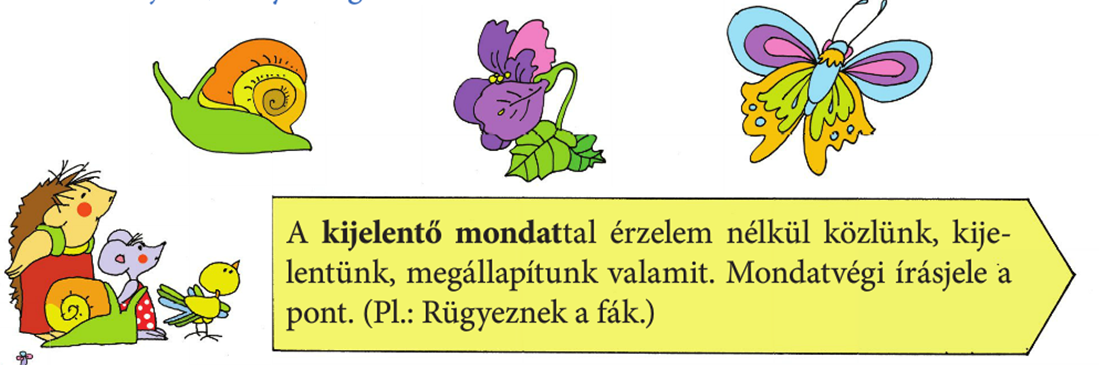 Például így:
Most pihenés képpen játssz velem!Kattints a jól ismert játékos feladatra!
https://wordwall.net/hu/resource/1562130/nyelvtan/kijelent%c5%91-mo
Olvasd el a 99/4-es feladat mondatait! A mondatok 2 állatról fognak szólni.
Húzd alá a könyvedben a rókáról szóló kijelentő mondatokat!
Melyik állatra ismertél rá a kimaradt mondatokban?
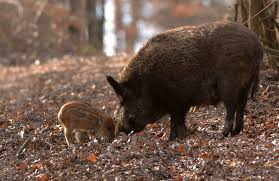 Másolj le mindkét állatról egy-egy kijelentő mondatot a 99/4,d feladathoz!
Munkádat ellenőrizd!
Ismételjük át a tanultakat!
Köszönöm a figyelmet!
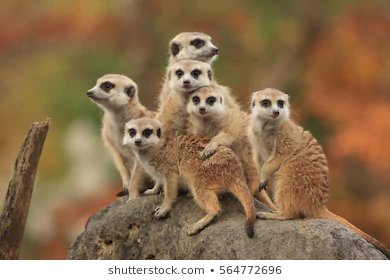